Fig. 2 Phylogenetic distribution of directed aerial descent (DAD) among orders of Hexapoda (topology following ...
Integr Comp Biol, Volume 51, Issue 6, December 2011, Pages 926–936, https://doi.org/10.1093/icb/icr002
The content of this slide may be subject to copyright: please see the slide notes for details.
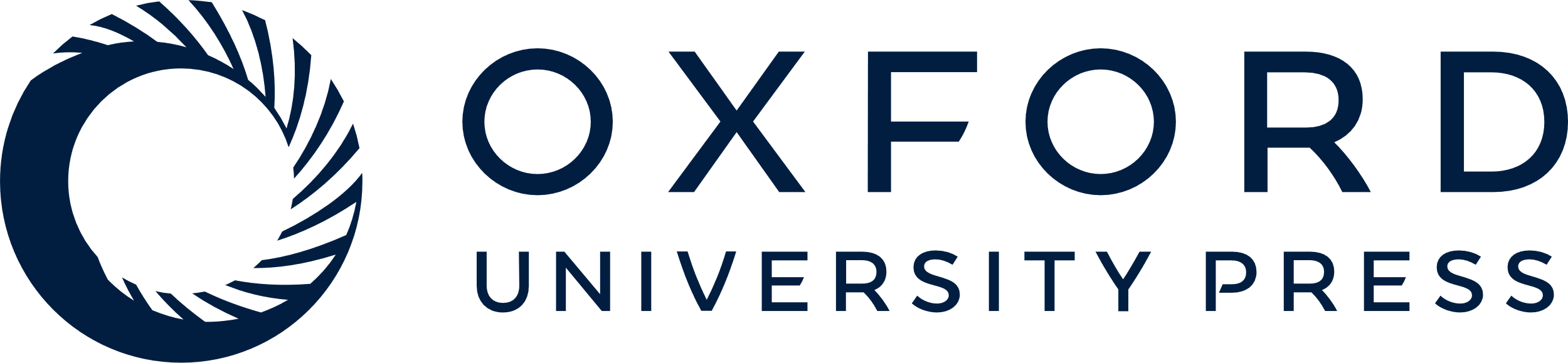 [Speaker Notes: Fig. 2 Phylogenetic distribution of directed aerial descent (DAD) among orders of Hexapoda (topology following Grimaldi and Engel 2005). Occurrence of DAD in one or more larval representative of a particular lineage is indicated in black; presence of obligately aquatic larvae for which DAD is precluded ecologically is indicated in gray. A missing terminal square at an ordinal branch tip indicates absence of data for the lineage in question.


Unless provided in the caption above, the following copyright applies to the content of this slide: © The Author 2011. Published by Oxford University Press on behalf of the Society for Integrative and Comparative Biology. All rights reserved. For permissions please email: journals.permissions@oup.com.]